Figure 5. L1 mutants show areal and topographic specificity at 2 weeks of age. (A, B) Anterograde transport ...
Cereb Cortex, Volume 14, Issue 2, February 2004, Pages 121–131, https://doi.org/10.1093/cercor/bhg110
The content of this slide may be subject to copyright: please see the slide notes for details.
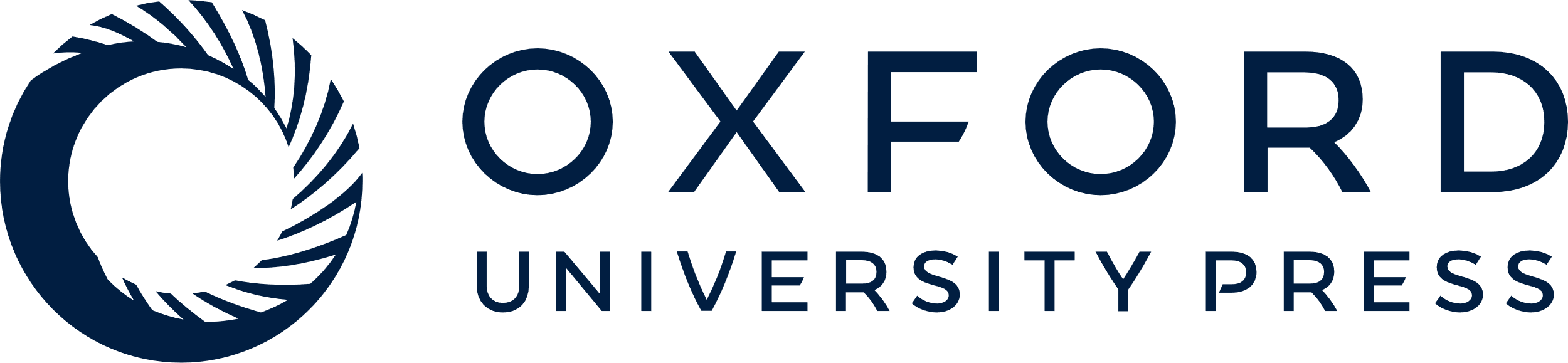 [Speaker Notes: Figure 5. L1 mutants show areal and topographic specificity at 2 weeks of age. (A, B) Anterograde transport of lipophilic dyes from cortex to the dorsolateral thalamus is shown for a normal animal (A) and a mutant sibling (B). The images are tilted to the left, dorsal (d) is toward the top and left and lateral (l) is toward the bottom and left. DiI (red arrow) was placed in the somatosensory cortex and transported to the ventrobasal nucleus of the thalamus (VB). DiD (blue arrow) was placed in the visual cortex and transported to the ventral lateral geniculate nucleus (vLGN). The dorsal lateral geniculate nucleus (dLGN) is indicated for orientation. (C, D) Examples of fascicles labeled by inoculations of DiI (red) and DiO (green) in the thalamus that were measured in a normal mouse (C) and an L1 mutant sibling (D) are shown by photomontage. Note that there are fascicles that are labeled with each color preferentially indicating that at least rough topography is maintained in the internal capsule in L1 mutants. The anterior margin of the lateral ventricle is towards the left of each image and dorsal is toward the top. (E) An example of double labeled corticothalamic axons entering the internal capsule after DiI (red) and DiD (purple) were placed in different regions of the cortex of an L1 mutant. Note the segregation of the two colors. Scale bar is 200 µm in A, B and E and 100 µm in C and D.


Unless provided in the caption above, the following copyright applies to the content of this slide:]